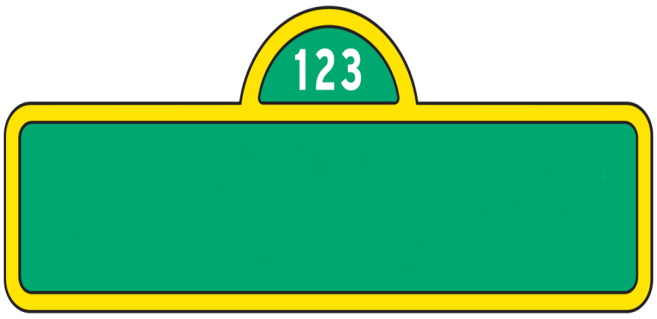 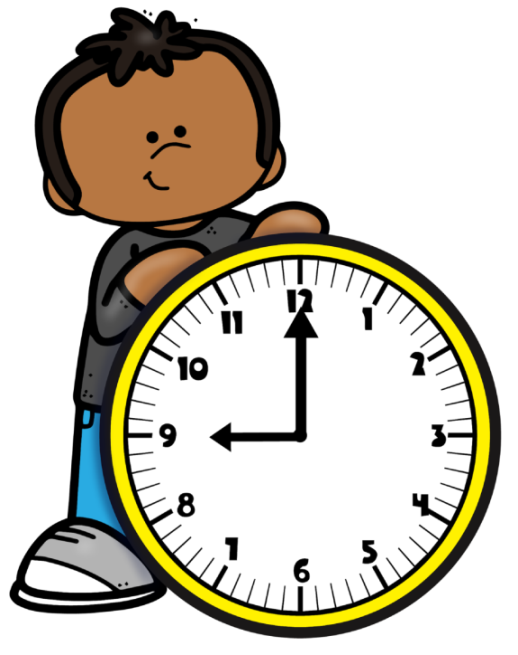 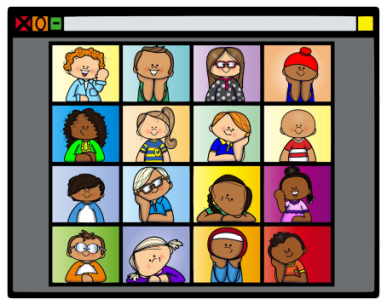 اتفاقية الصف
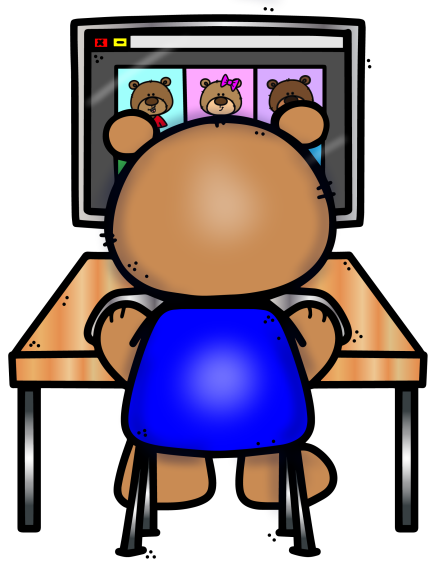 أحترم زملائي
ألتزم بالوقت
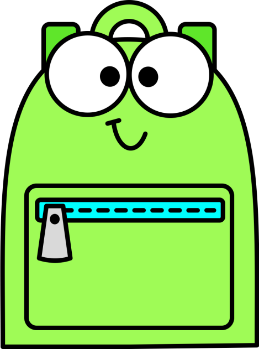 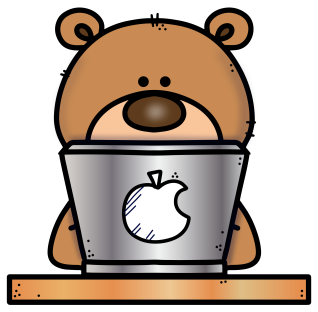 أختار مكان مناسب
أجهز حقيبتي وأدواتي
 قبل بدء الحصة
أفتح جهازي الالكتروني
خطوات المشاركة
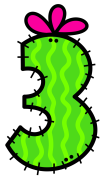 أفكر
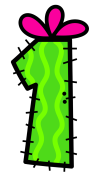 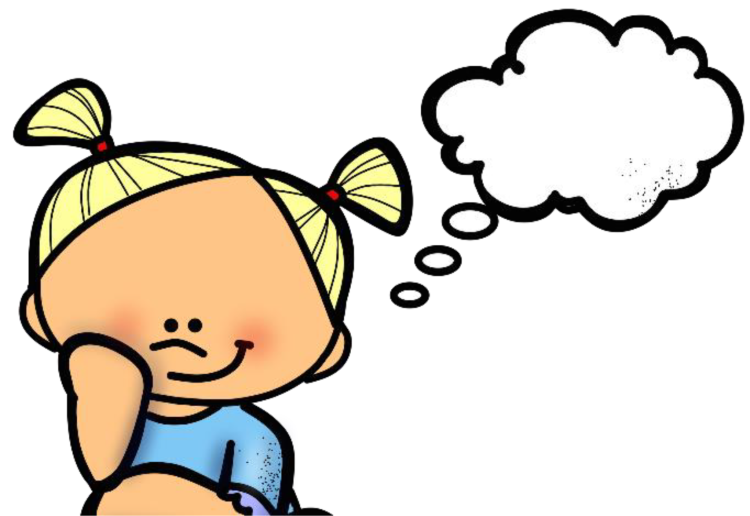 أنظر
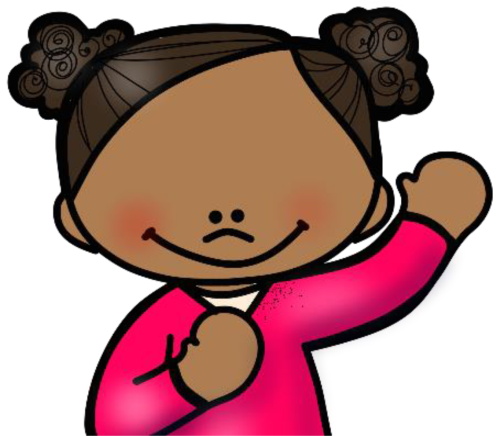 أسمع
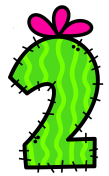 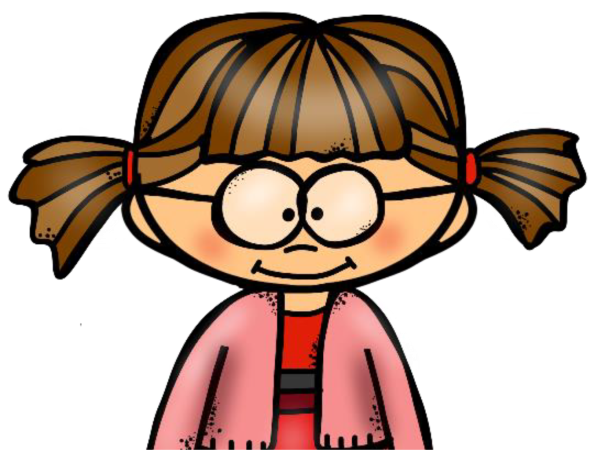 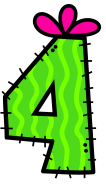 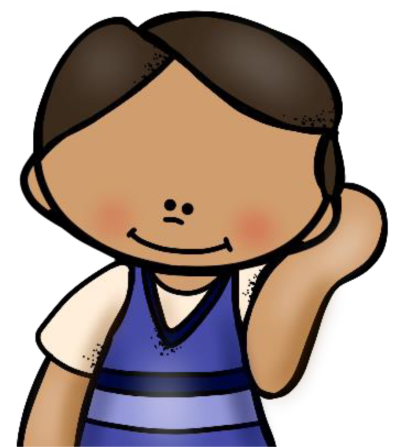 أفتح المايك حين أسمع اسمي وأشارك
النشاط الاستهلالي
اضغط هنا
الربط باللغة العربية
النشاط الاستهلالي
اختر المد المناسب لمعرفة عنوان درسنا لليوم
ـــو
الفـصـ....ل
…
ــي
ـــو
ـــا
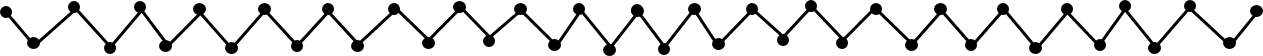 أهداف الدرس
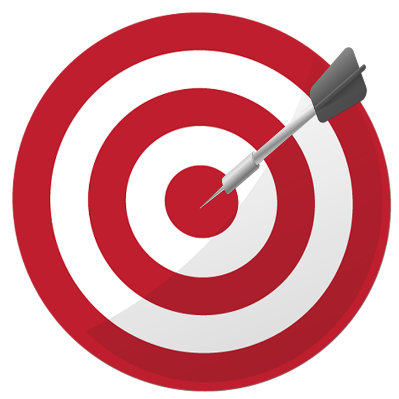 أن يصف التلميذ الفصول بحسب طقسها.
أن يستنتج التلميذ سبب حصول الفصول الأربعة.
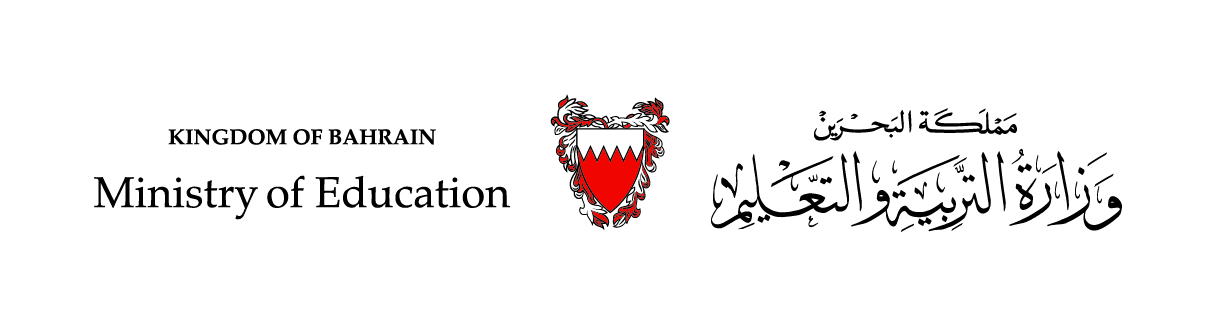 مدرسة حسان بن ثابت الابتدائية للبنين
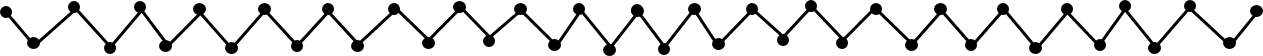 سبب حدوث الفصول
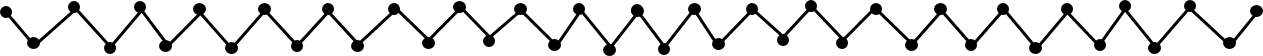 للصف الثاني الإبتدائي
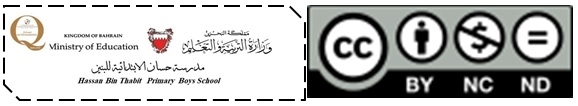 مديرة المدرسة:أ.فاطمة عبدالرحمن
المعلمة الأولى:أ.أشواق عبدالرحمن
إعداد:أ.دارين الجودر
المقدمة
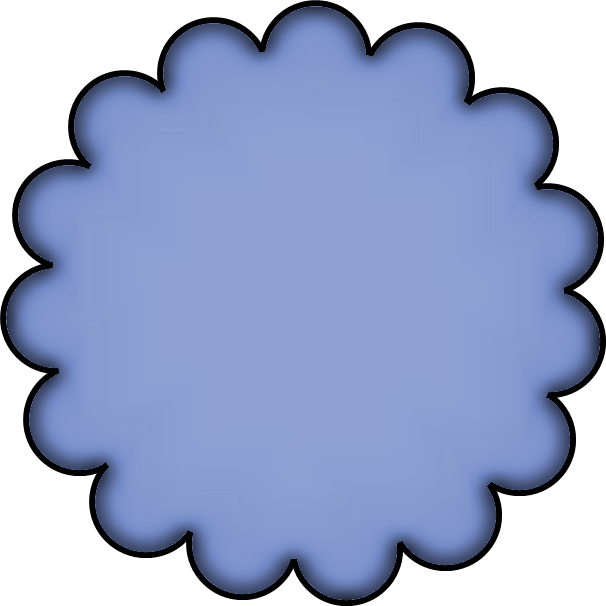 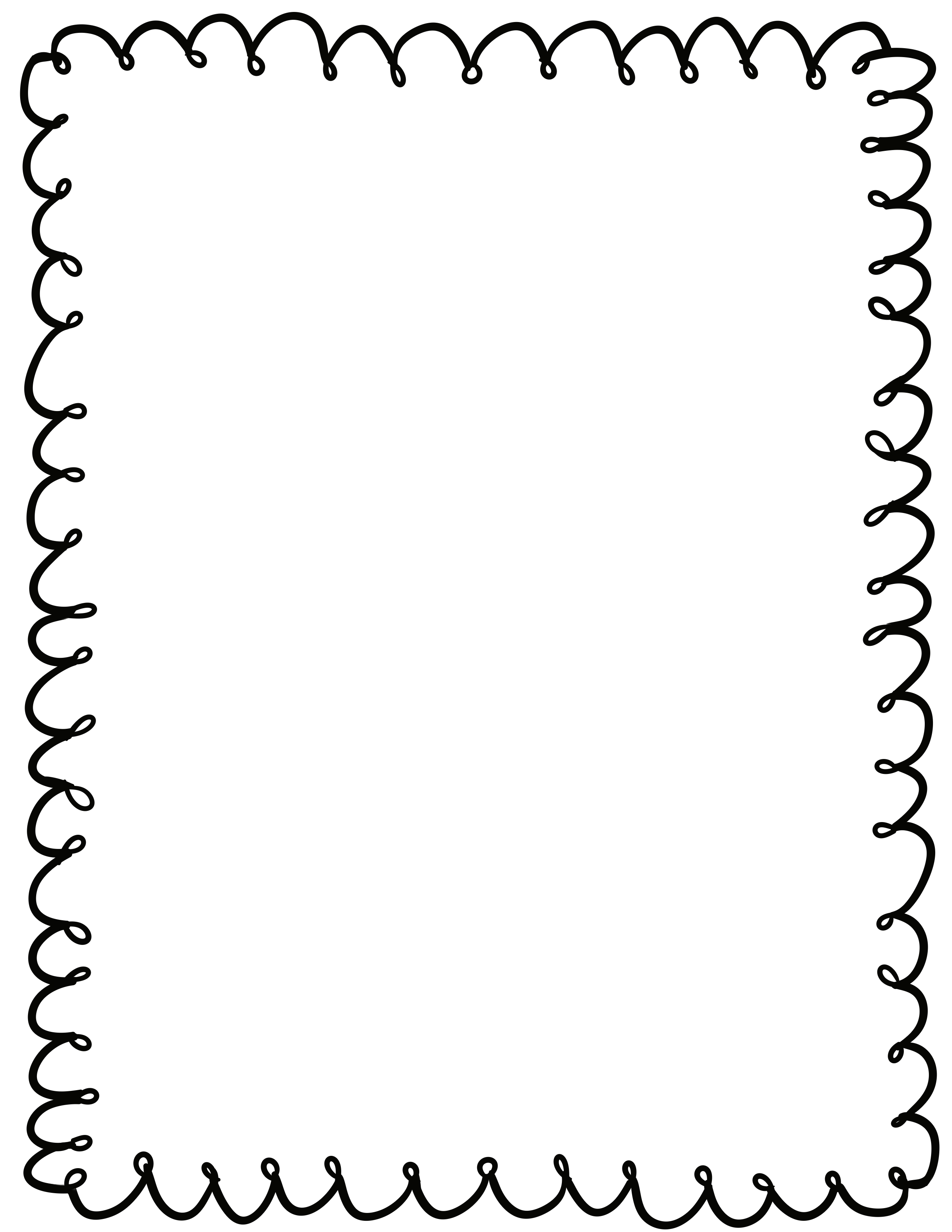 فصل الصيف
أعلى الفصول حرارة
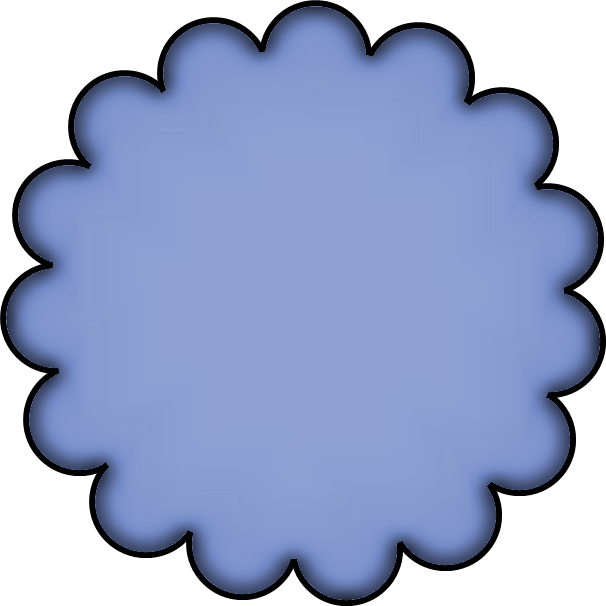 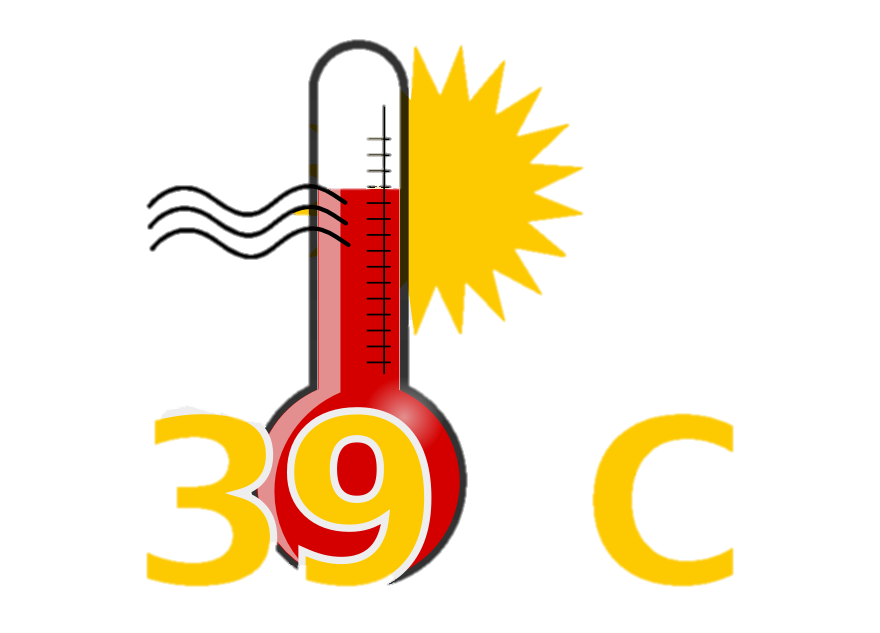 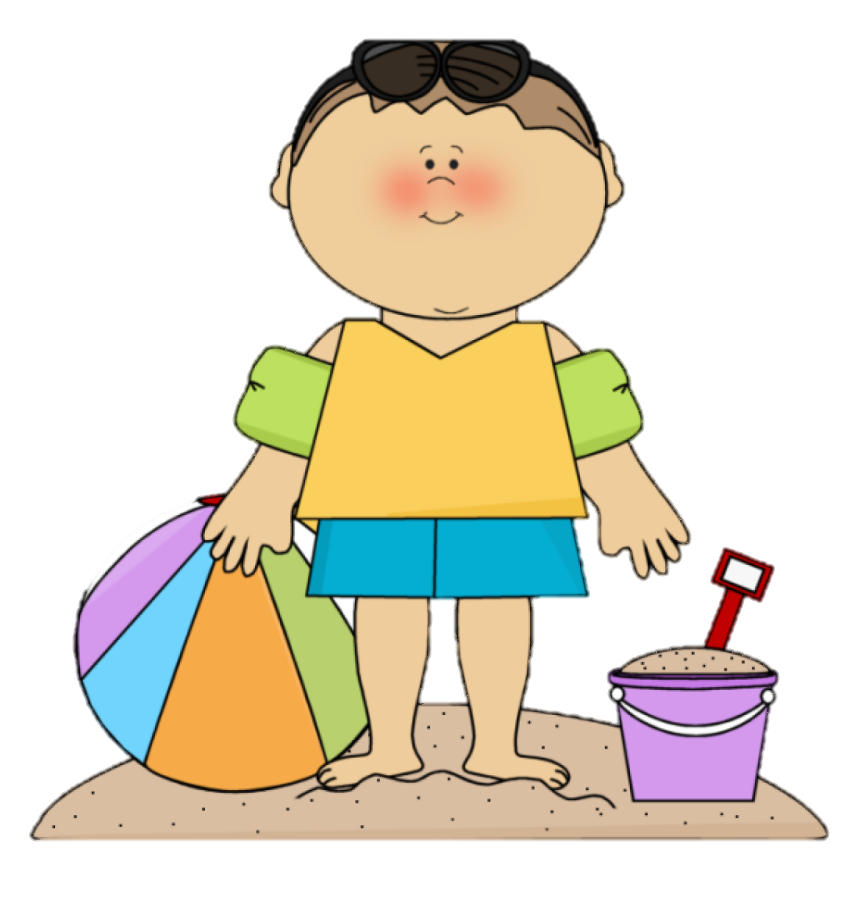 يصبح النهار
أطول من الليل
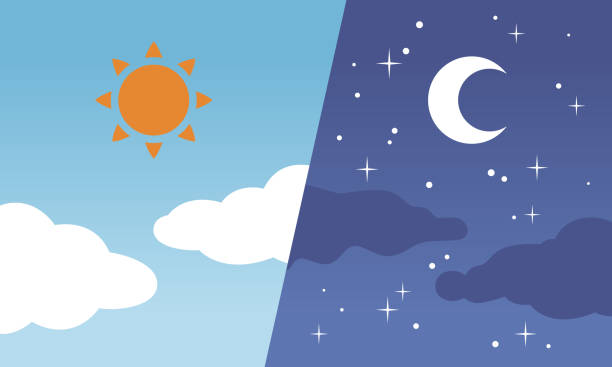 هيا نتعرف على
فصل الصيف
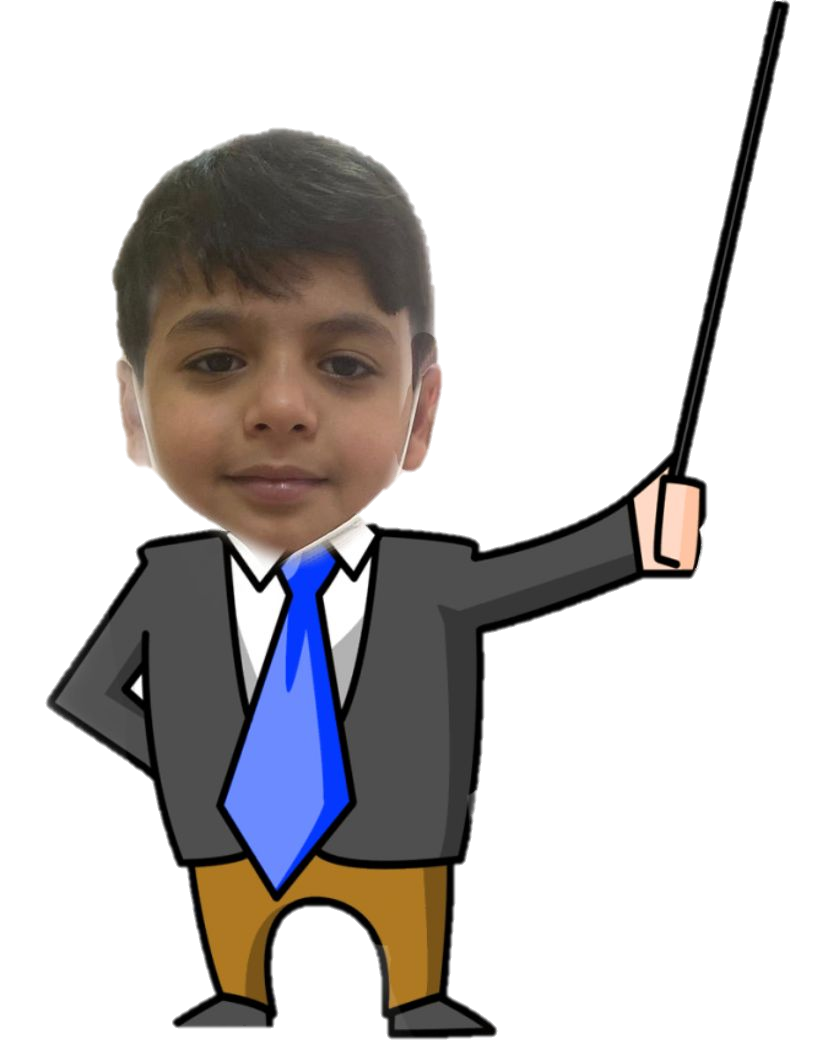 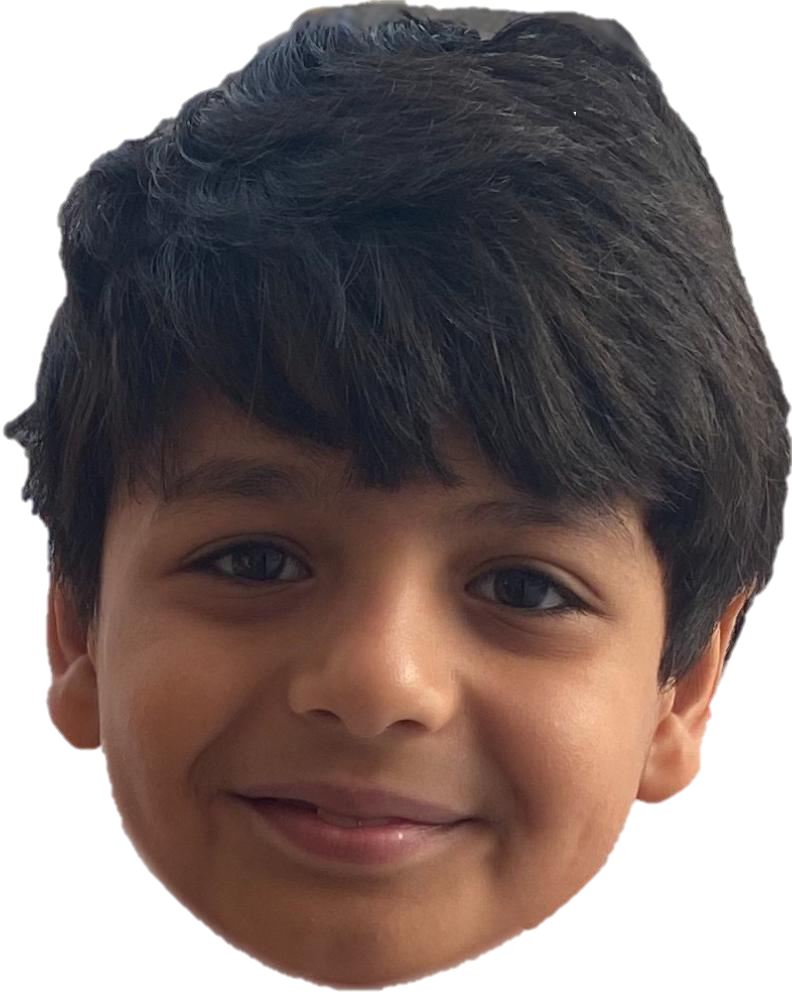 اضغط هنا
المعلم الصغير-مصعب
فصل 
الصيف
فصل 
الصيف
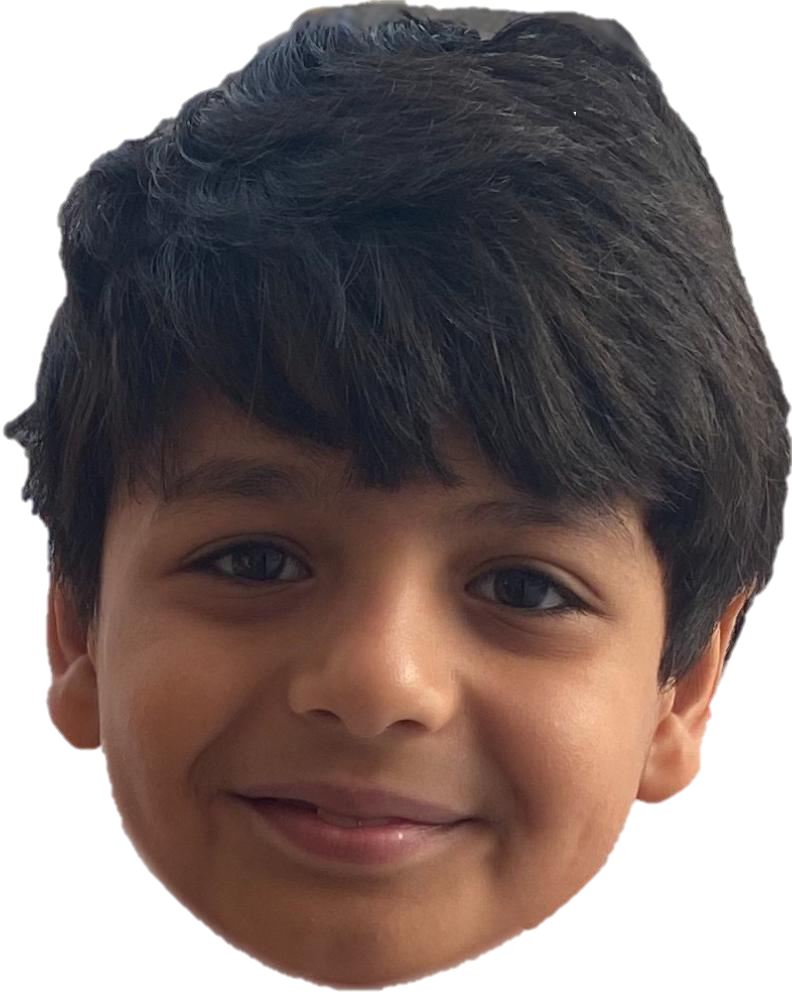 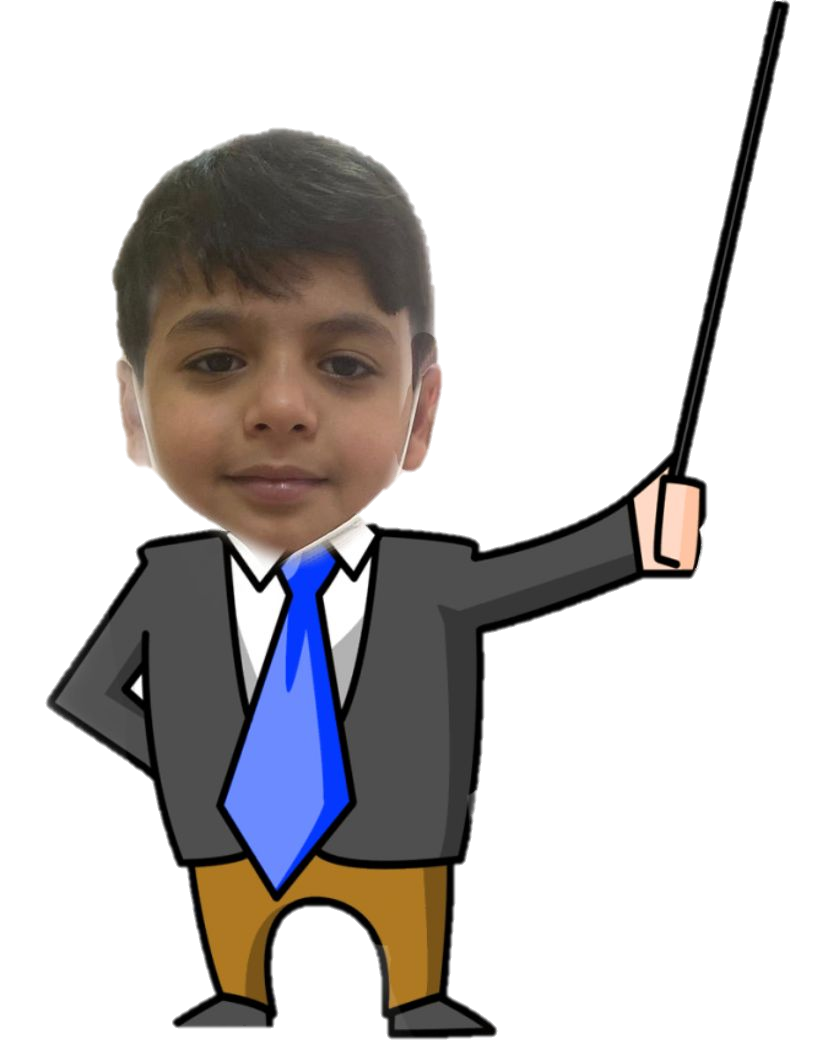 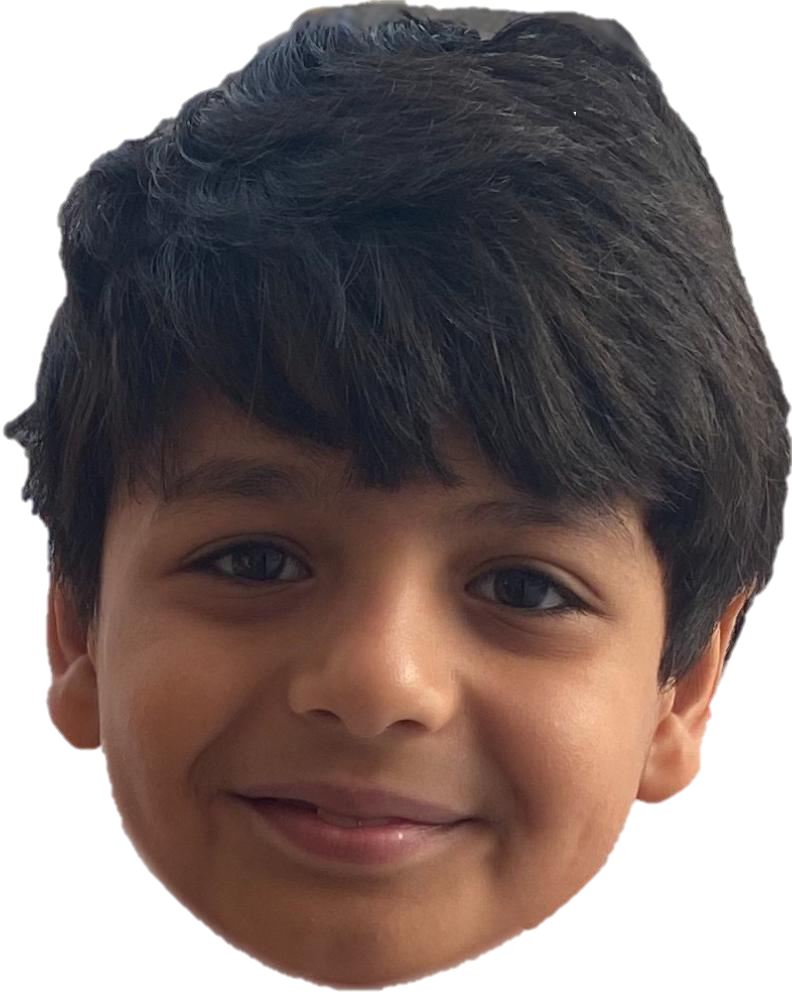 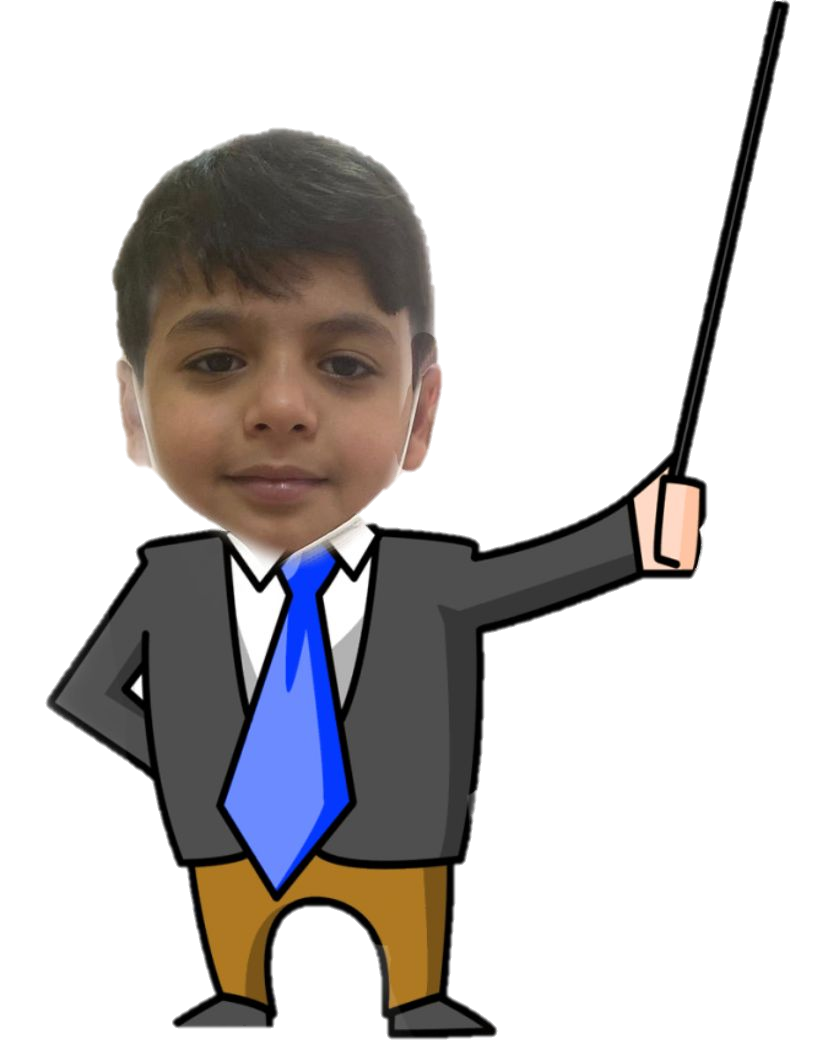 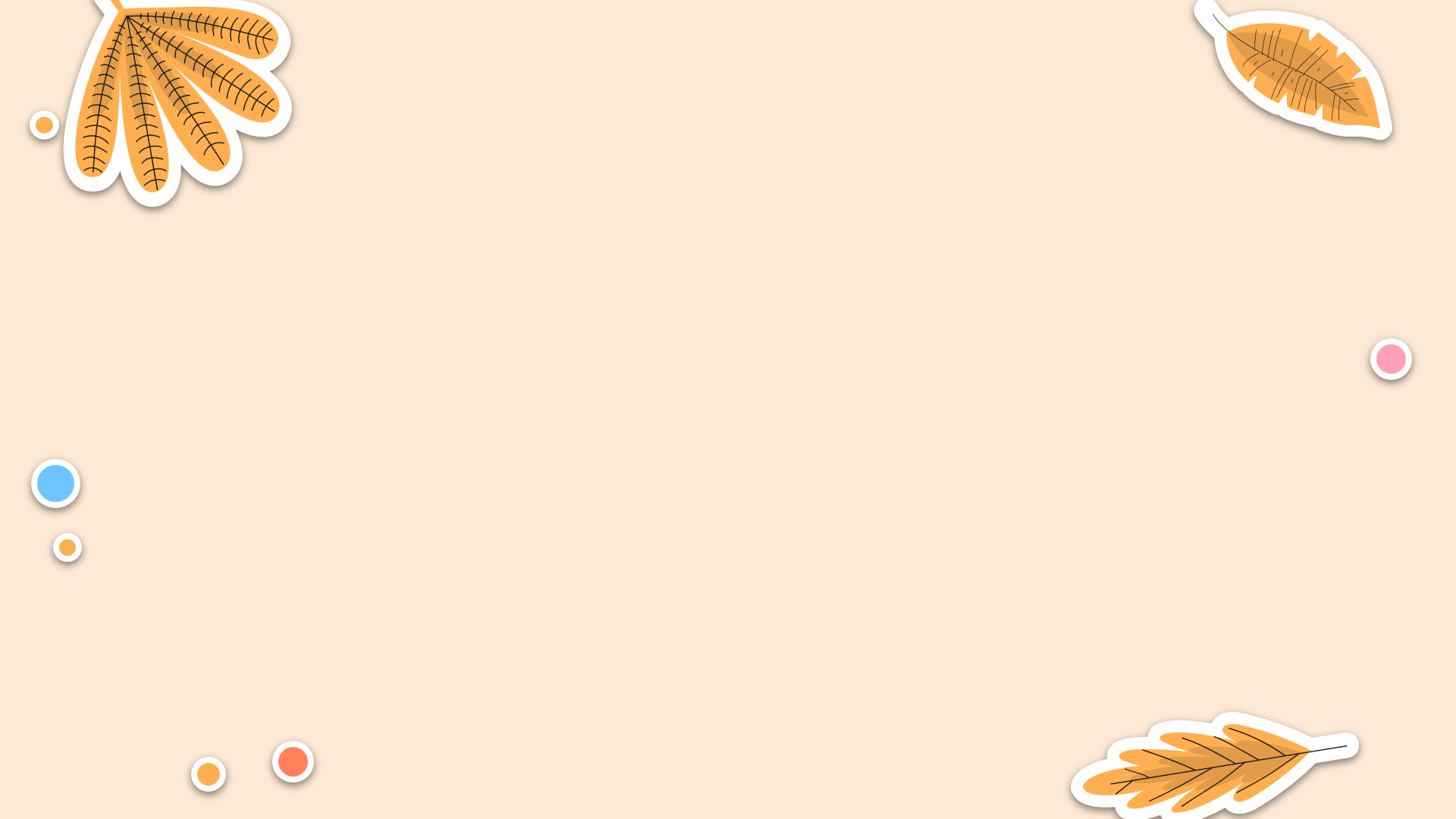 فصل الخريف
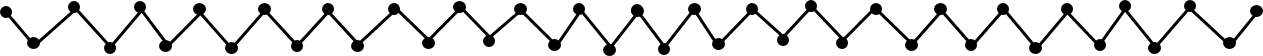 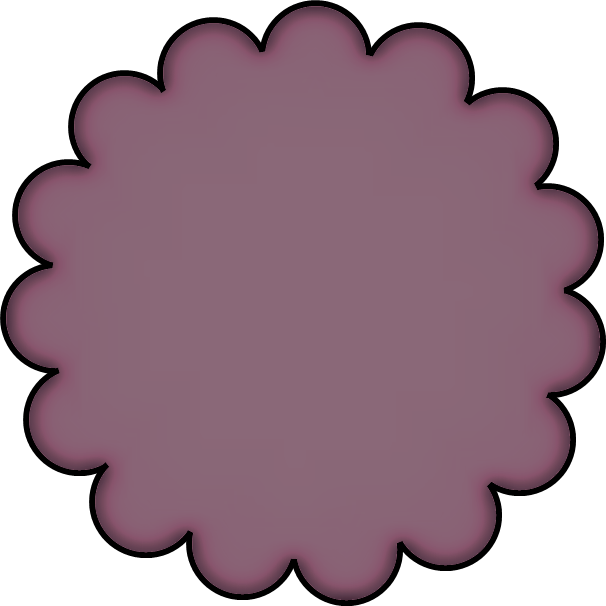 يتغير لون أوراق بعض الأشجار  و تتساقط
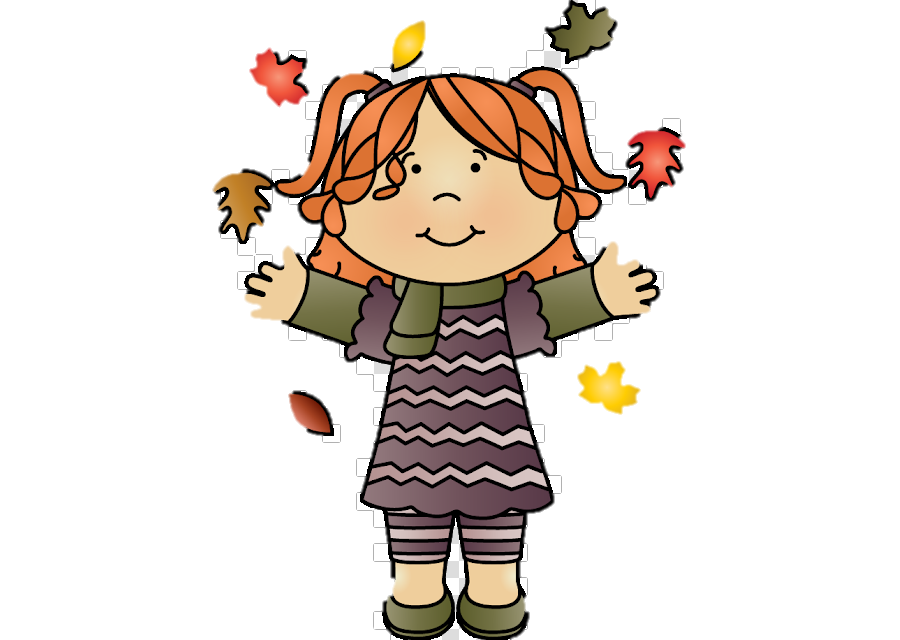 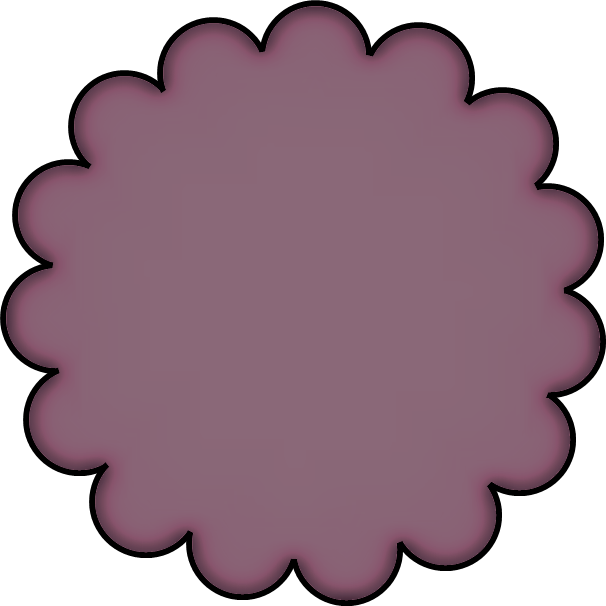 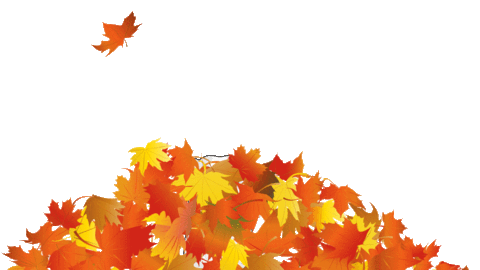 يميل الهواء 
إلى البرودة
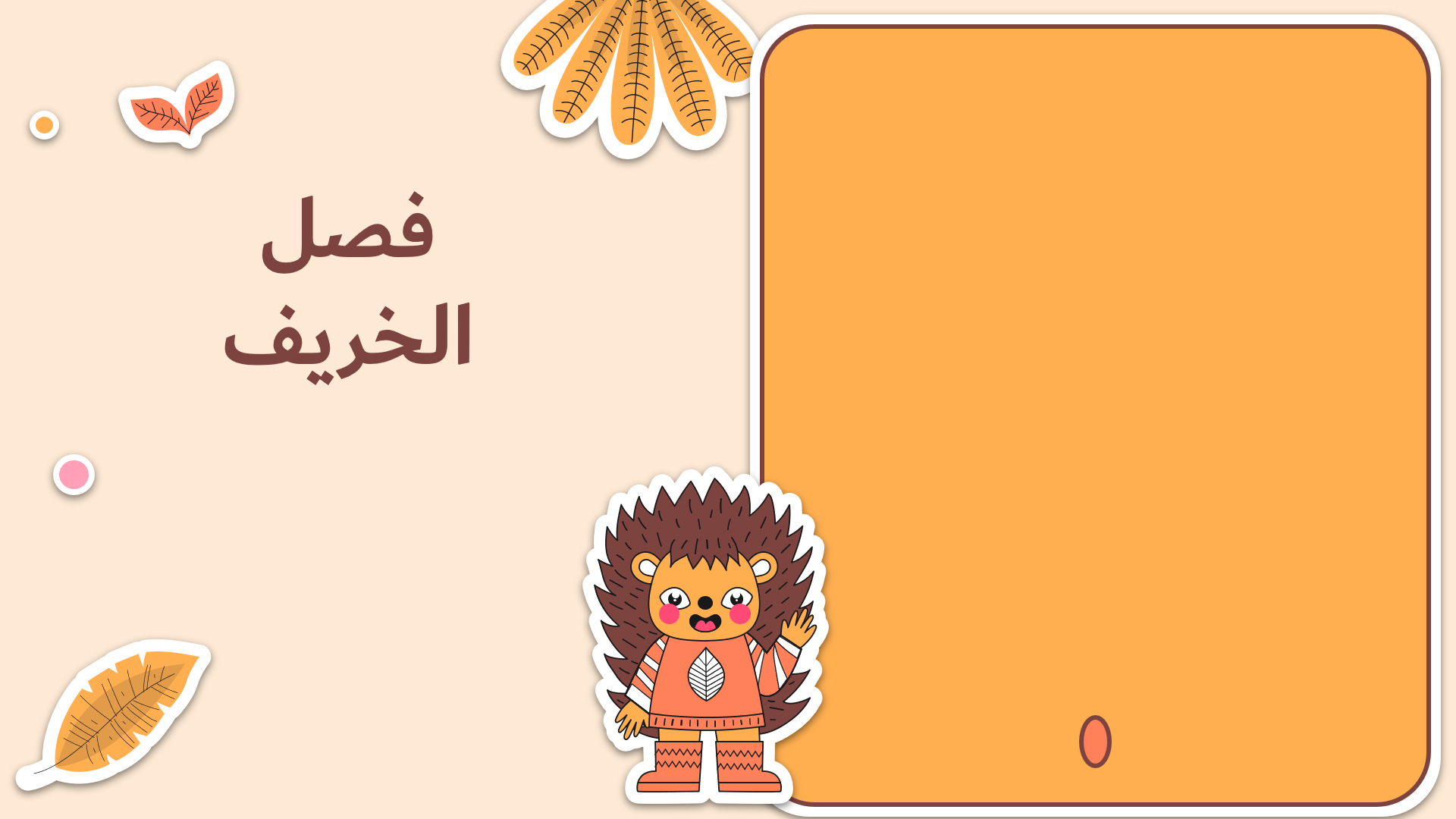 المعلم الصغير- خليفة
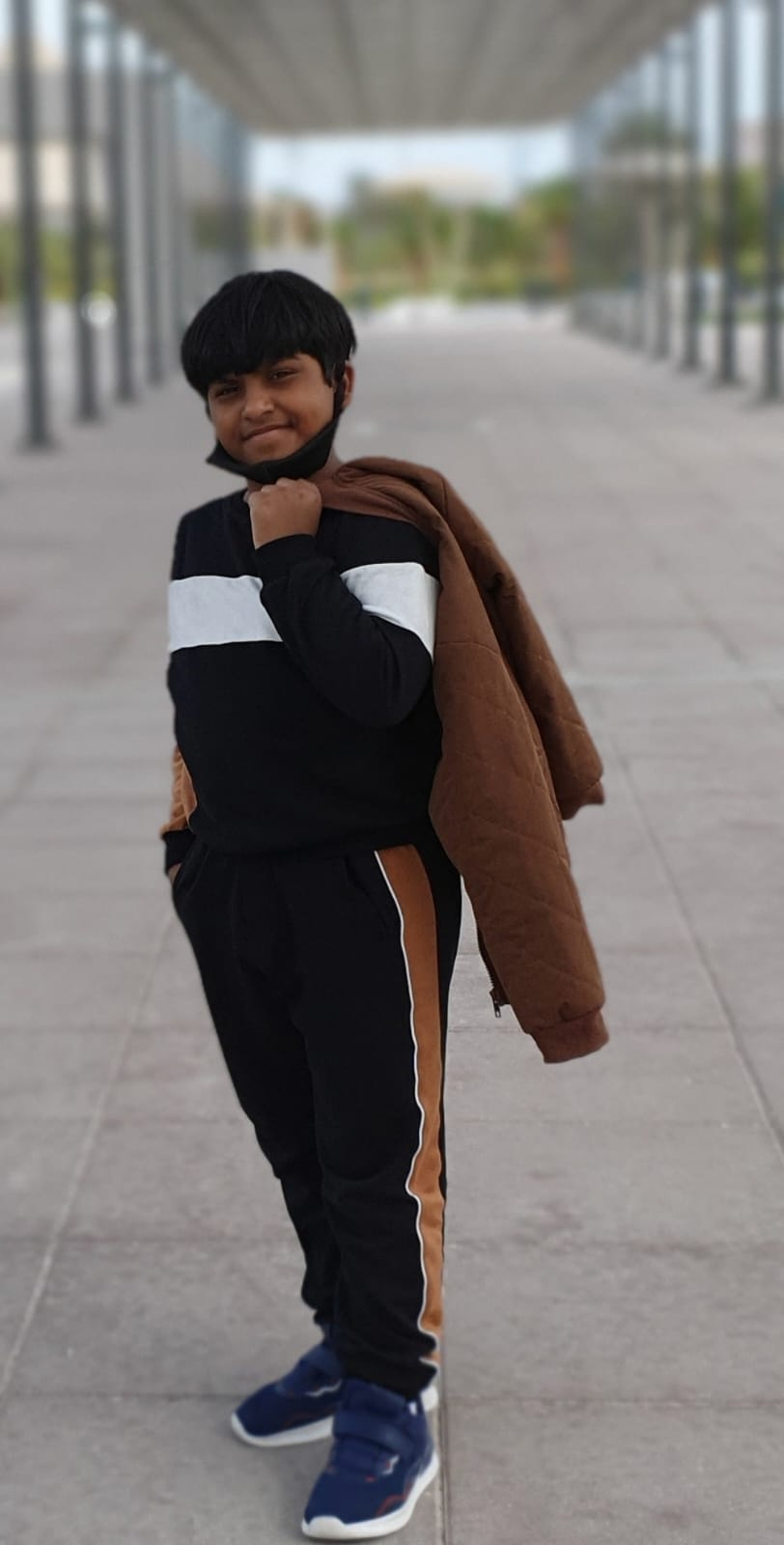 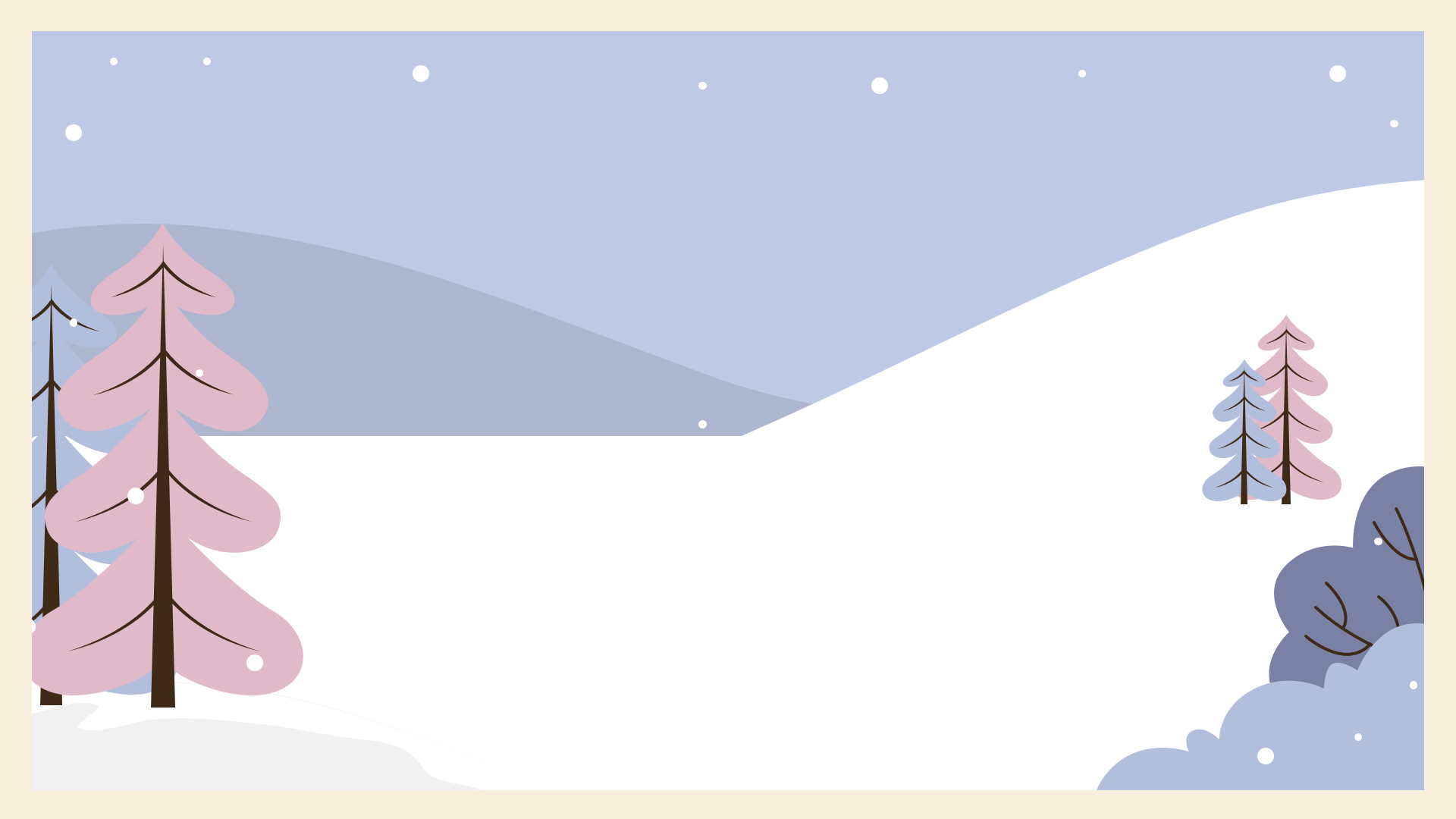 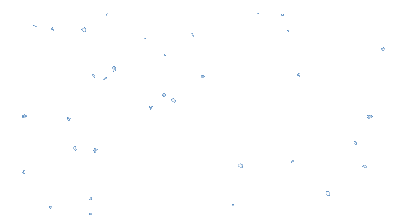 فصل الشتاء
الهواء بارد
أكثر
تتساقط 
الأمطار و
الثلوج
يرتدي الناس الملابس
الدافئة
تهاجر 
الحيوانات إلى مناطق دافئة أو تبقى في جحورها
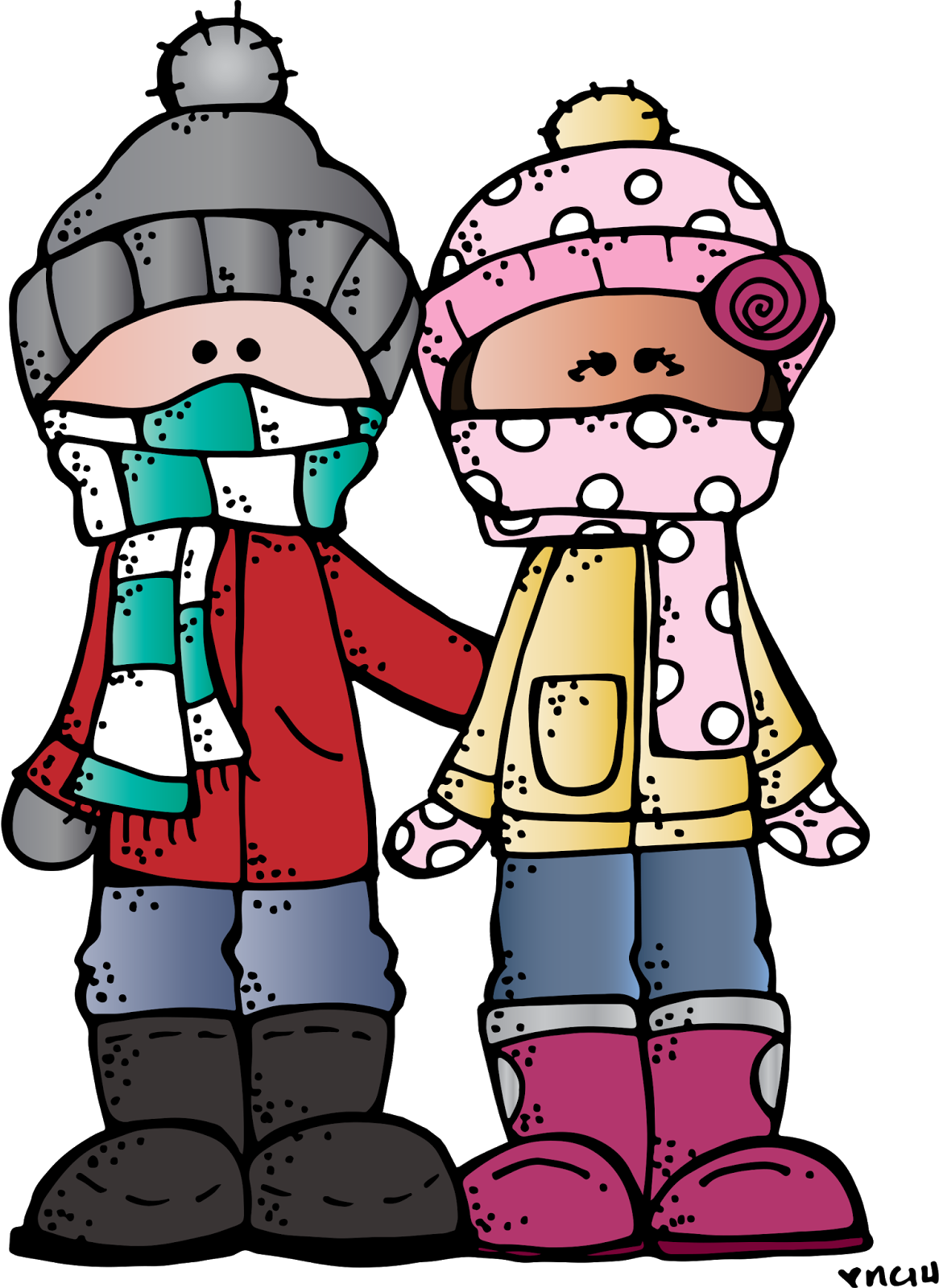 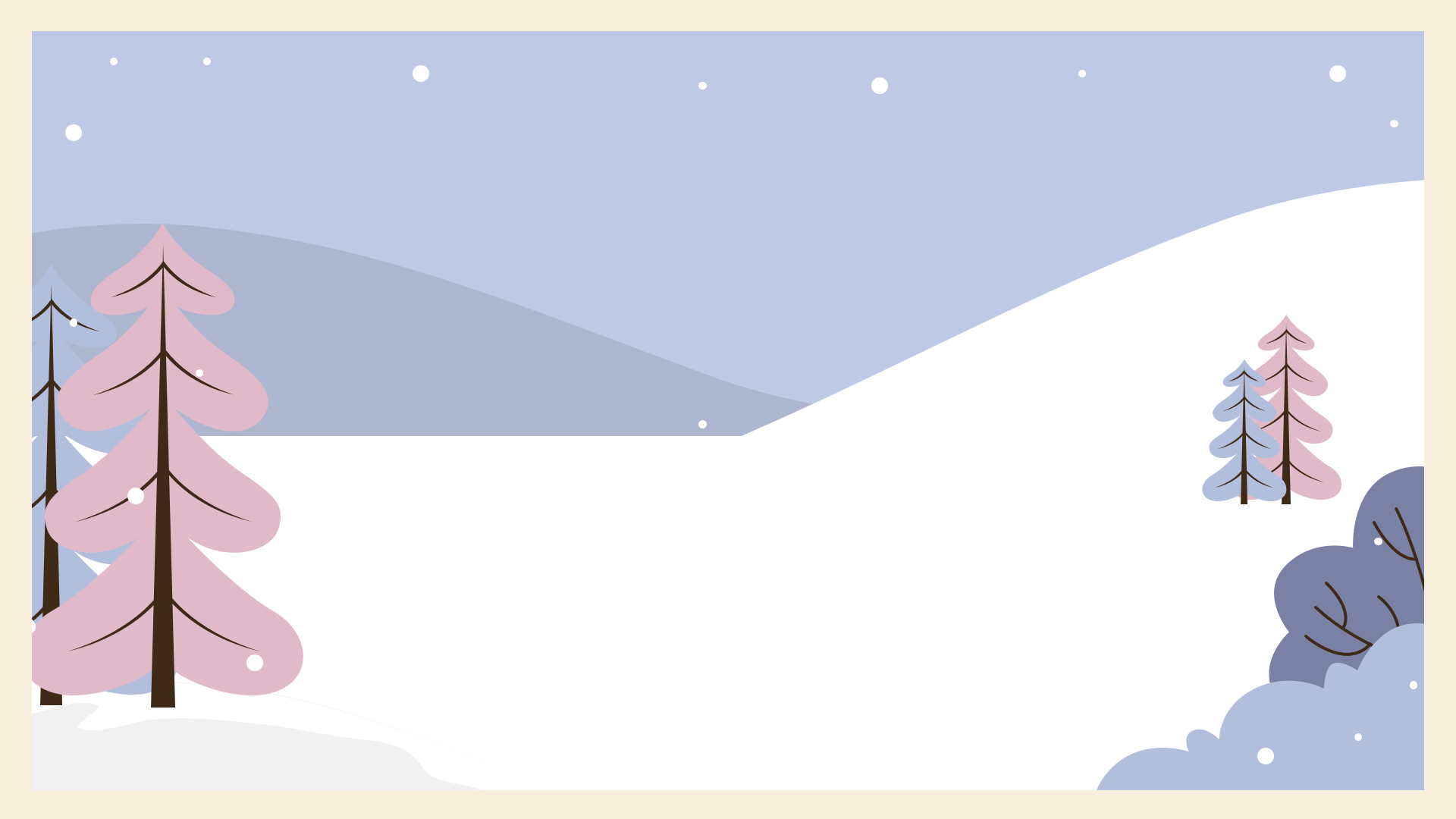 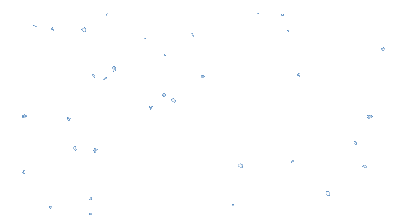 فصل الشتاء
المعلم الصغير- سالم
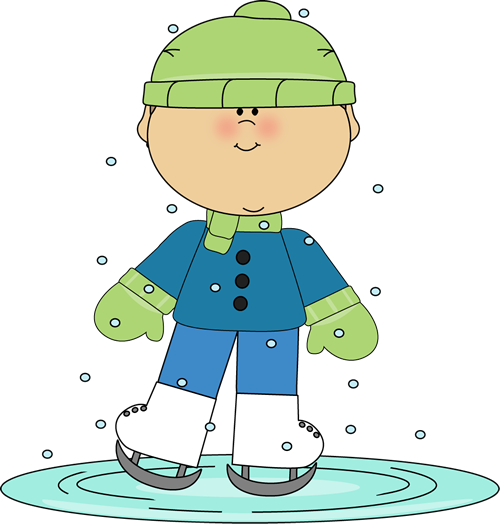 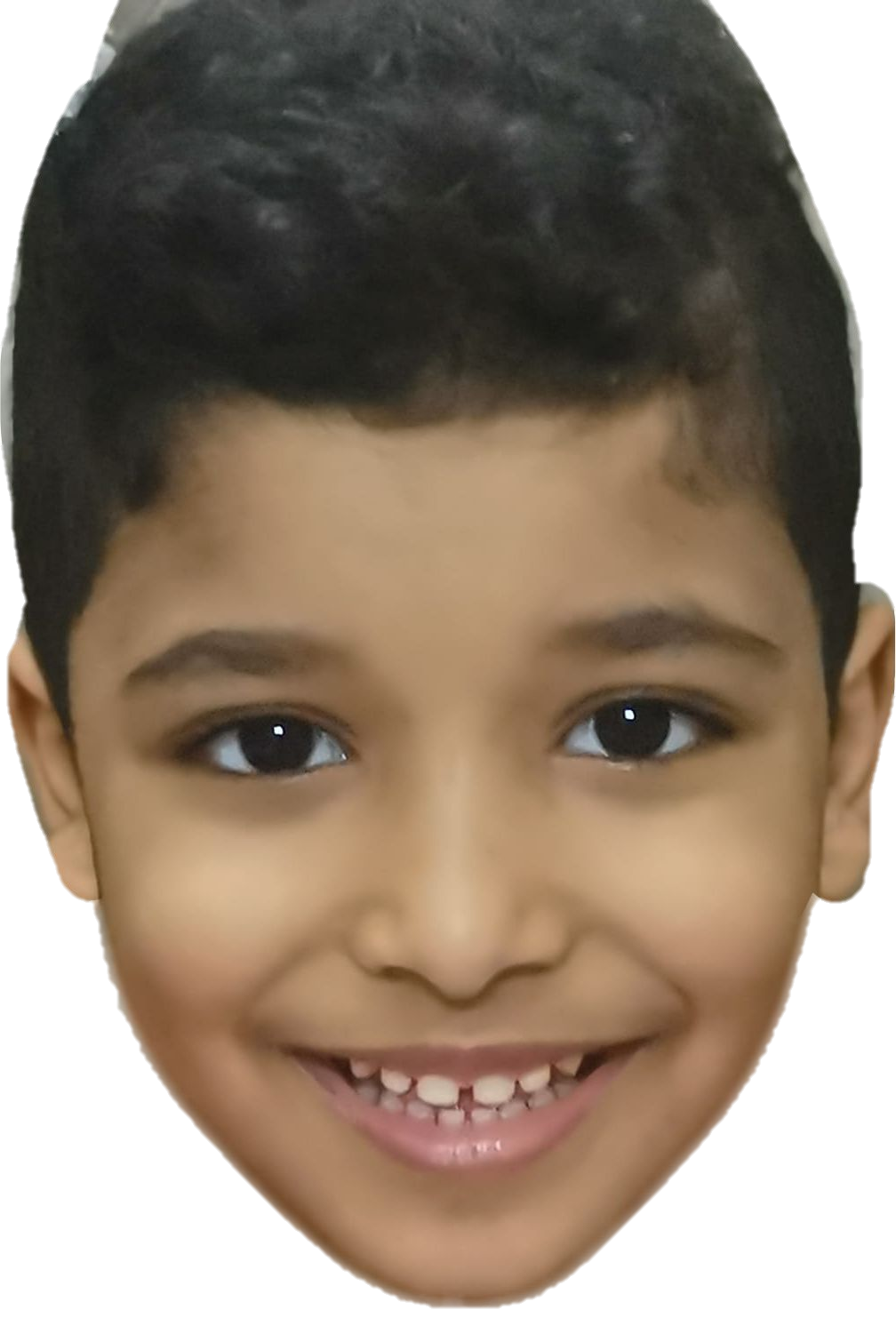 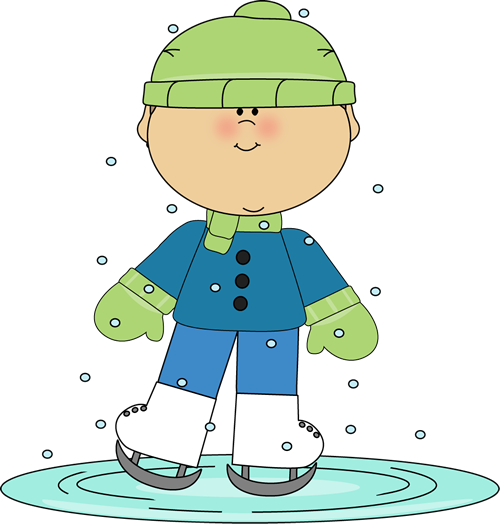 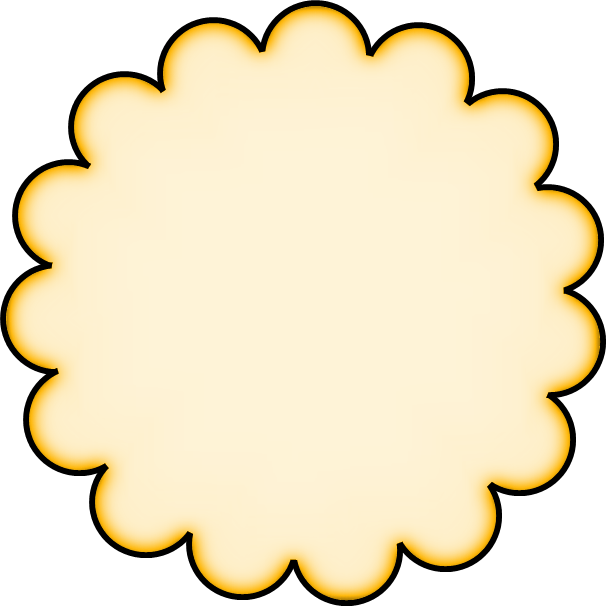 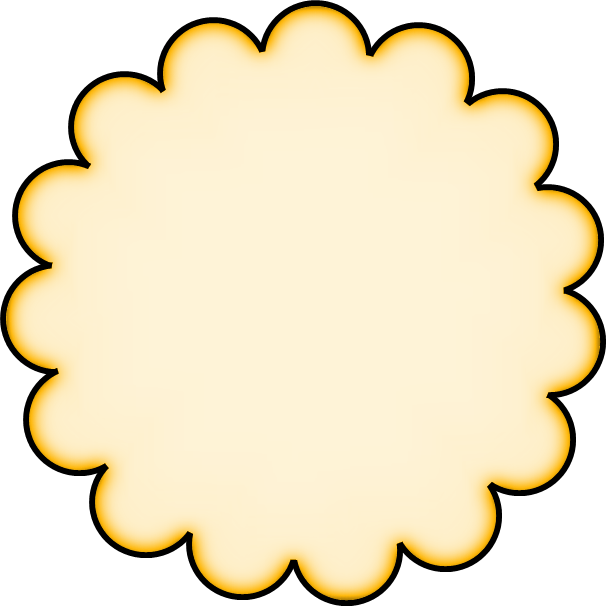 فصل الربيع
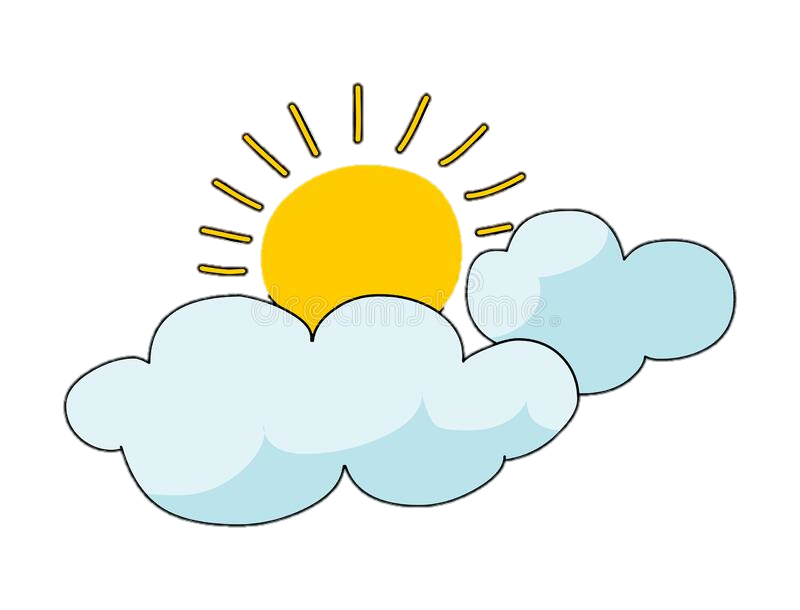 الأزهار
تتفتح
الطقس
دافئ
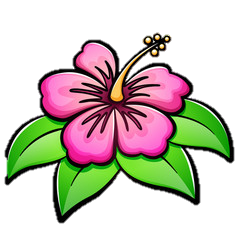 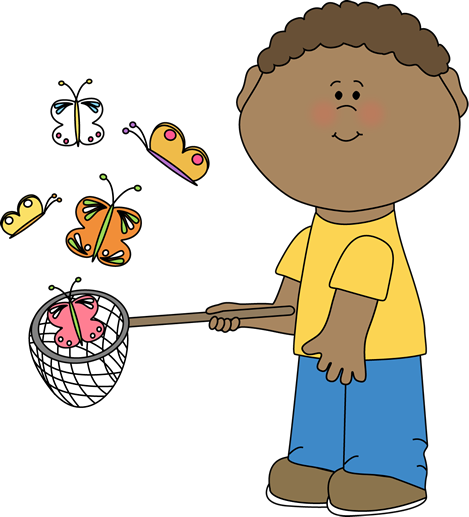 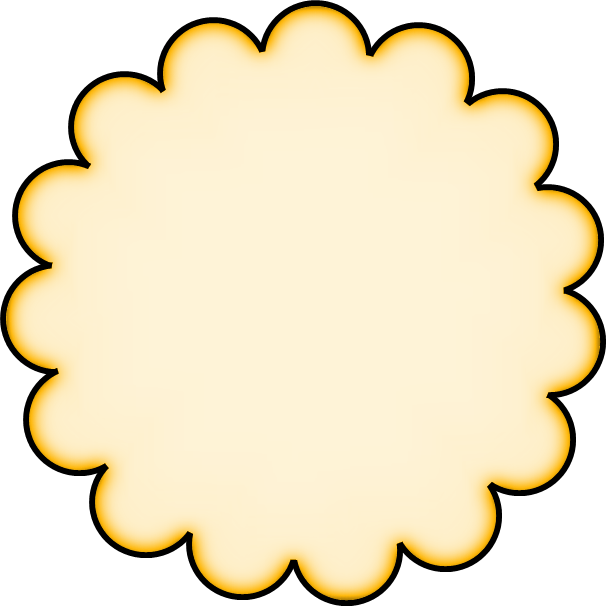 تعود
 الطيور
المهاجرة
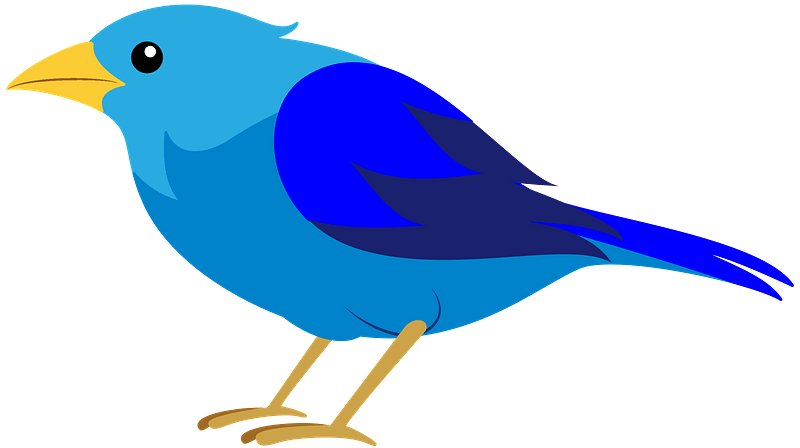 فصل الربيع
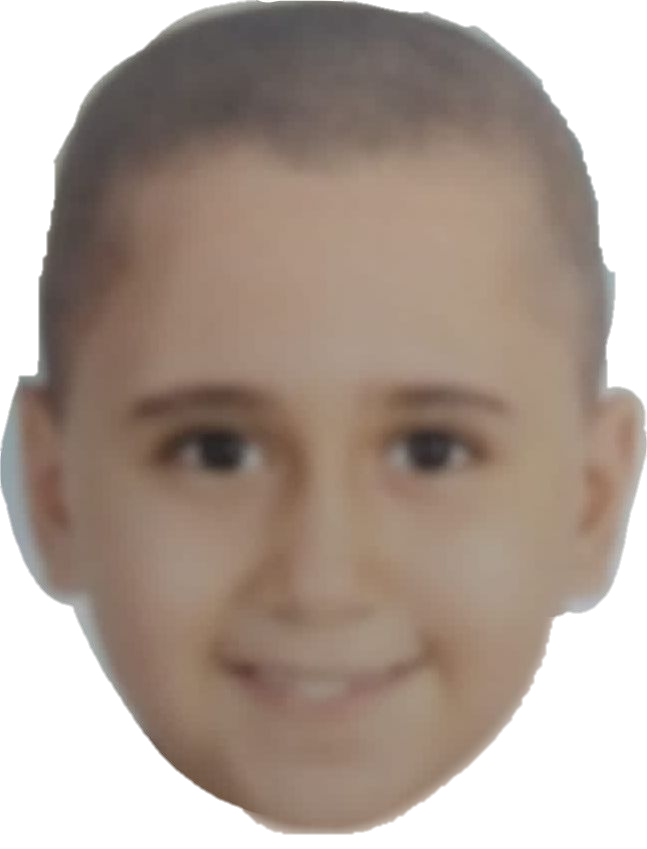 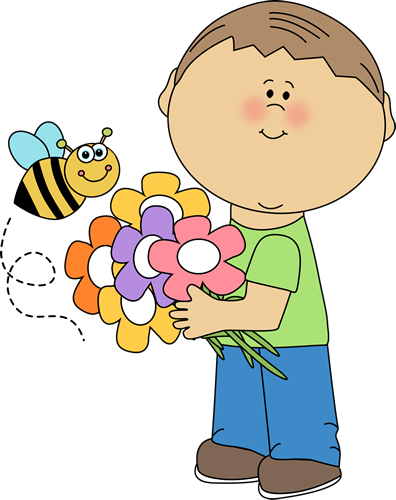 المعلم الصغير- فيلوباتير
تقييم الهدف الأول
أفكر
يكون الجو في فصل الصيف:
حار وجاف
بارد وتتساقط الأمطار
١
٢
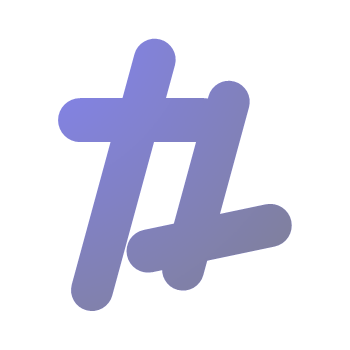 تقييم الهدف الأول
أفكر
لا تهاجر الحيوانات في فصل الشتاء.
خطأ
صح
١
٢
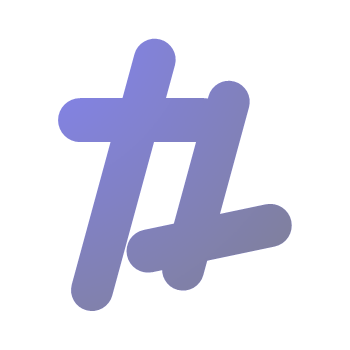 أهداف الدرس
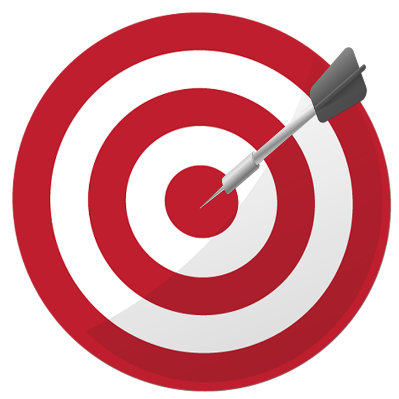 أن يصف التلميذ الفصول بحسب طقسها .
أن يستنتج التلميذ سبب حصول الفصول الأربعة.
مهارات القرن 21
الربط بالتربية الإسلامية
سؤال البحث : في أي سورة قرآنية ذكرت كلمة الشتاء و الصيف؟
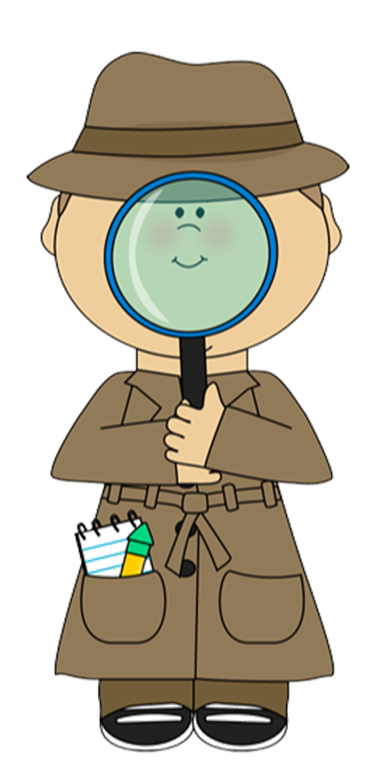 الباحث الصغير-عبدالله زيد
تنمية مهارات التفكير العليا
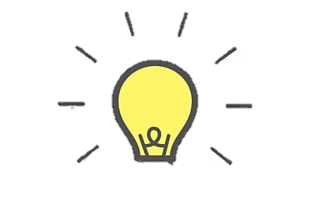 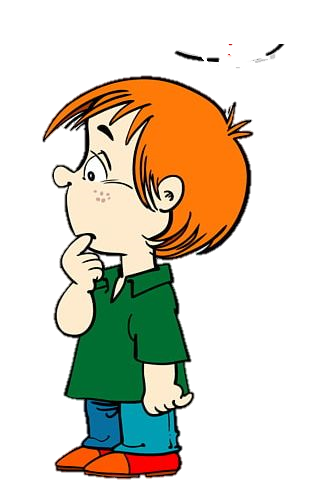 ماذا سيحدث لو لم يكن هناك إلا فصل واحد فقط طوال السنة ؟
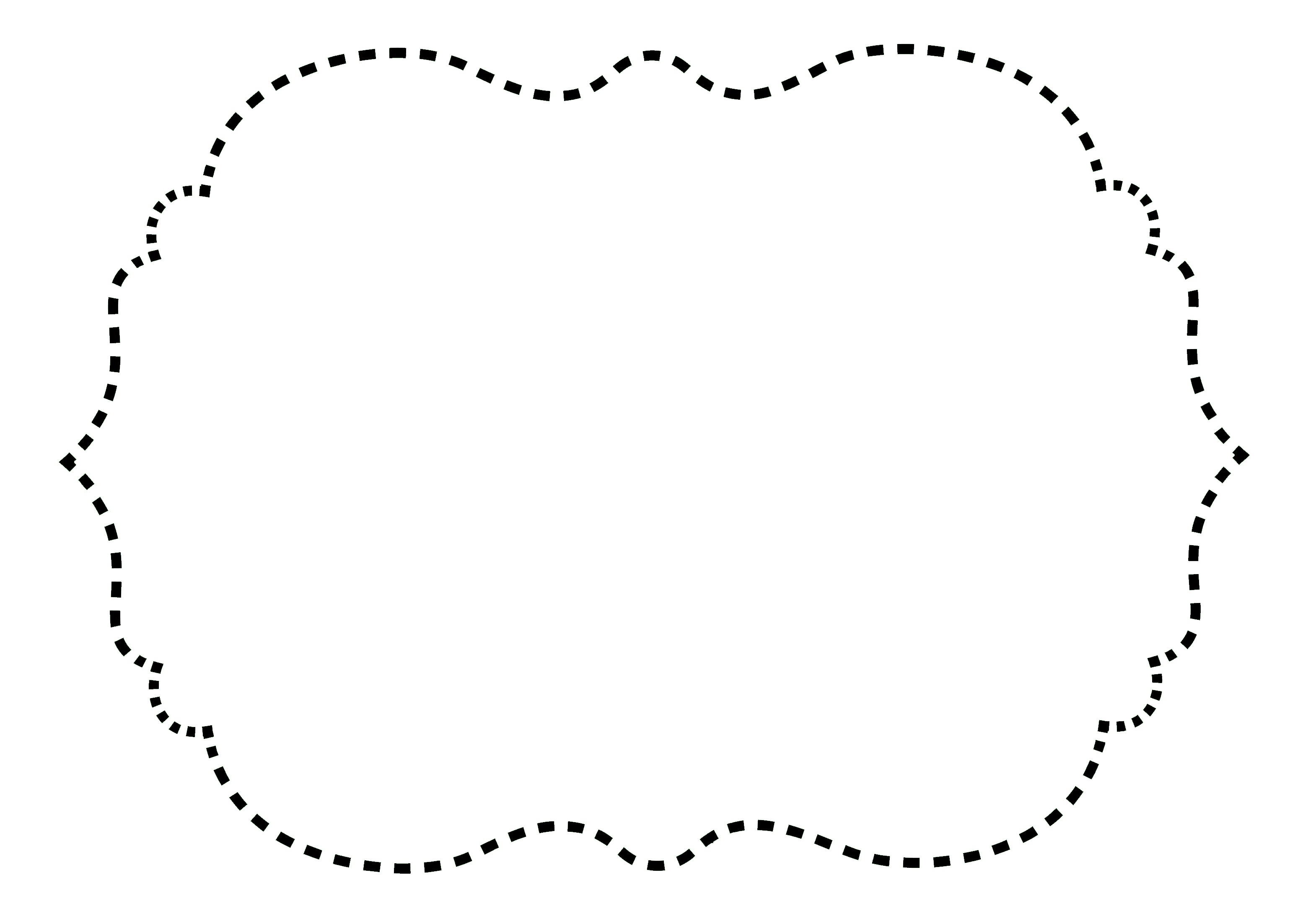 أتوقع 
ما سبب حدوث الفصول؟
أٌلاحظ، ما هي حركة السيارات؟
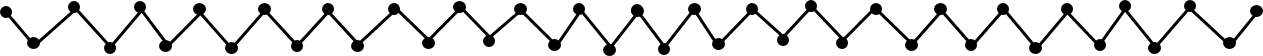 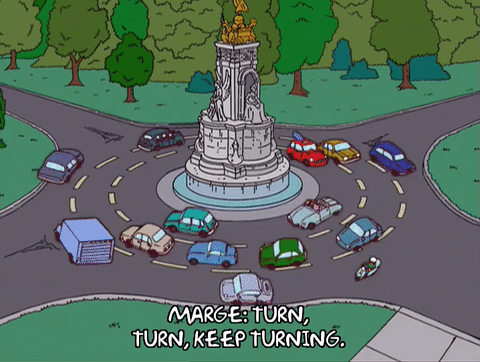 ما سبب حدوث الفصول؟
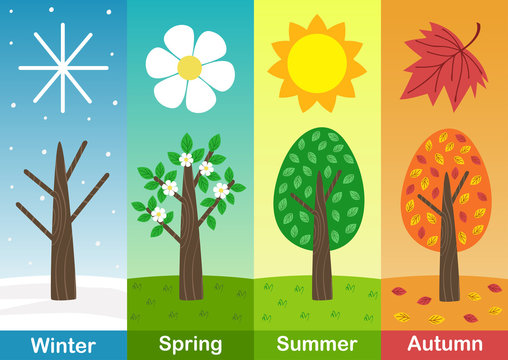 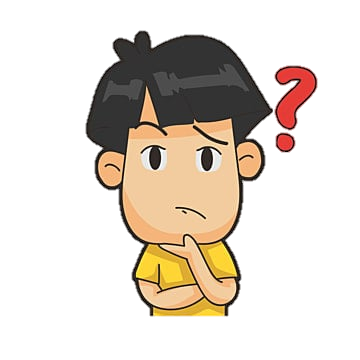 المعلم الصغير-معاذ عبدالعظيم
الأرض تدور حول الشمس و اسم المدار الذي تتبعه الأرض حول دورانها هو(مدار الأرض)
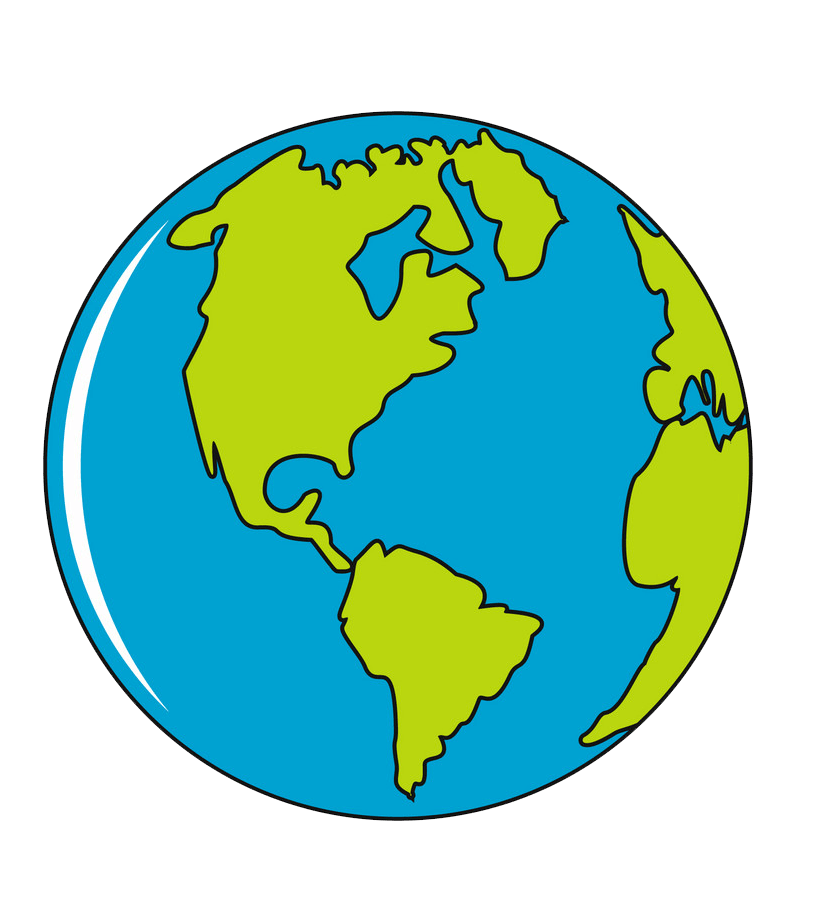 [Speaker Notes: و]
هل تعلم...!
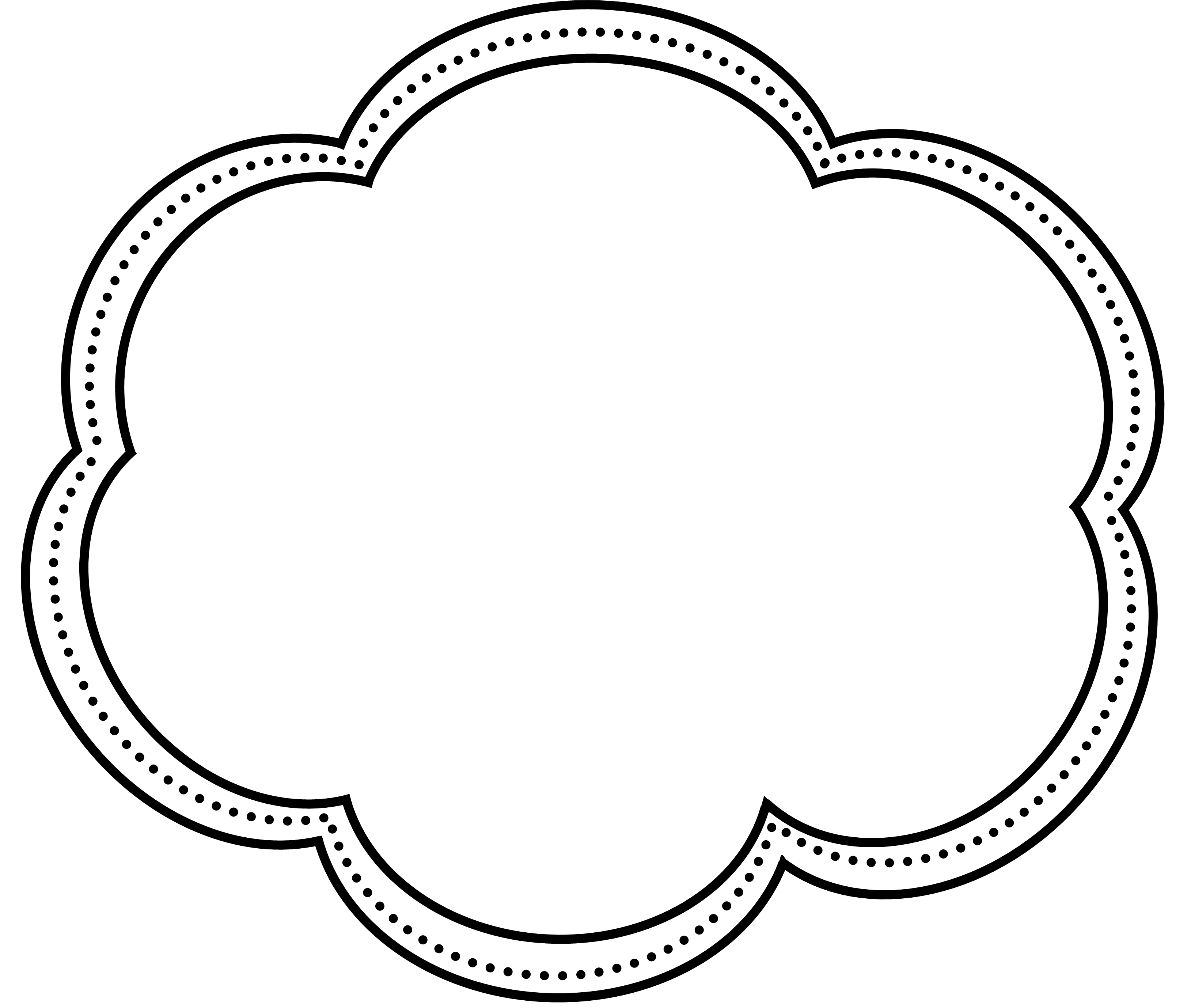 تحتاج الأرض إلى سنَةٍ كامِلةٍ لتُكمل
 دَورة واحِدة حول الشَّمس .
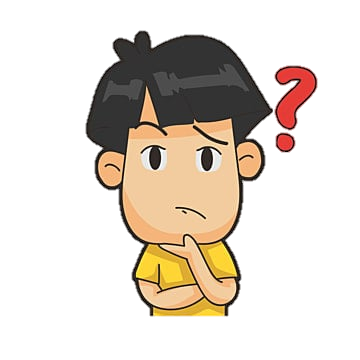 الريادة والمبادرة -مهارات القرن 21
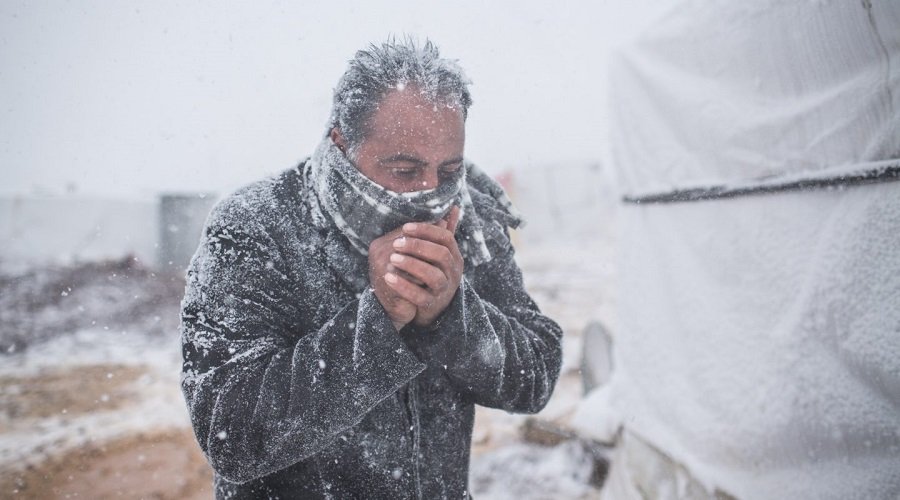 رأى محمد رجلًا فقيرًا، يشعر بالبرد لأن الطقس كان ممطرًا، ما شعورك عندما ترى شخص محتاج؟
ماذا يمكن أن يفعل ؟
تقييم الهدف الثاني
ركز جيدًا واختار الإجابة الصحيحة
إلى كم سنة تحتاج الأرض من أجل أن تدو حول الشمس؟
1
2
3
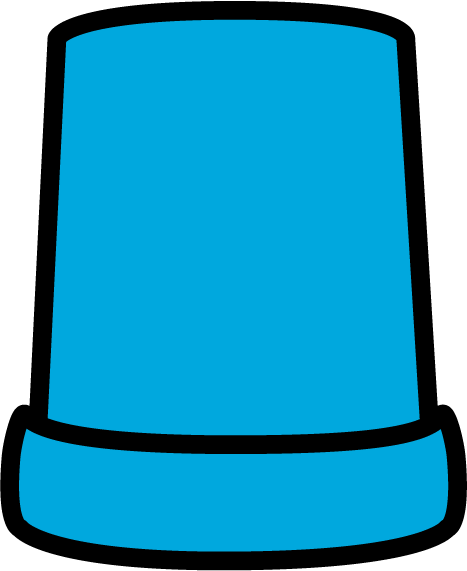 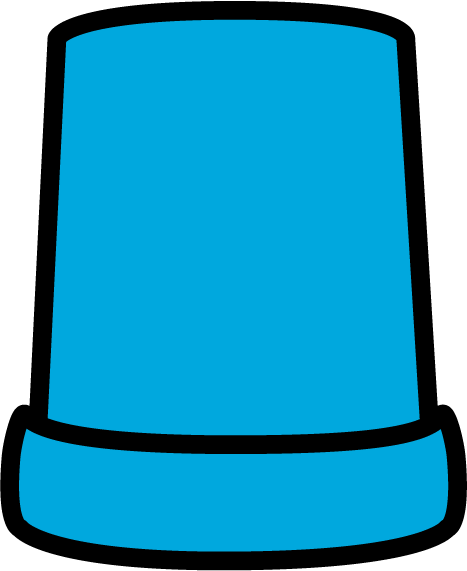 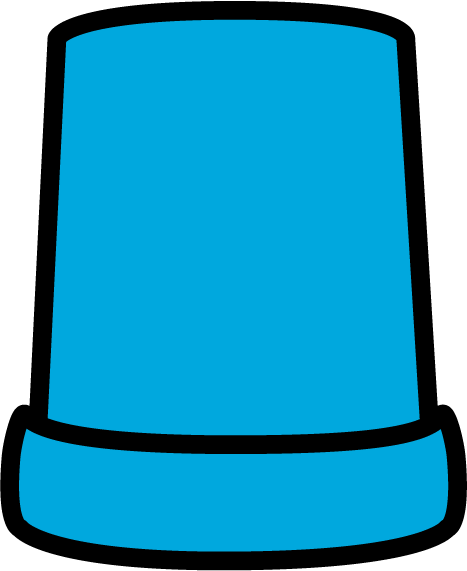 اضغط هنا
بعد التخمين
١ سنة
٢سنتين
ثلاث٣
تقييم الهدف الثاني
ركز جيدًا واختار الإجابة الصحيحة
إلى كم سنة تحتاج الأرض من أجل أن تدو حول الشمس؟
2
3
1
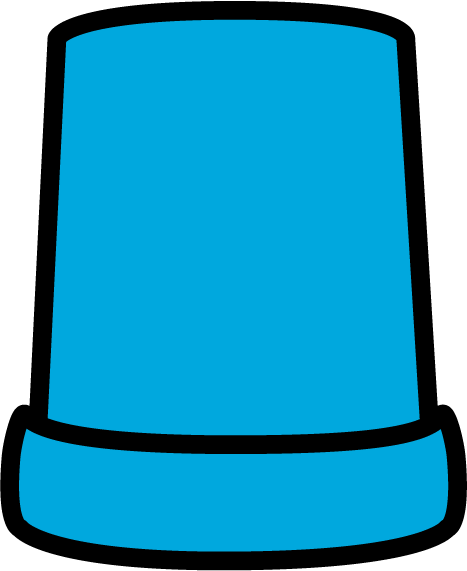 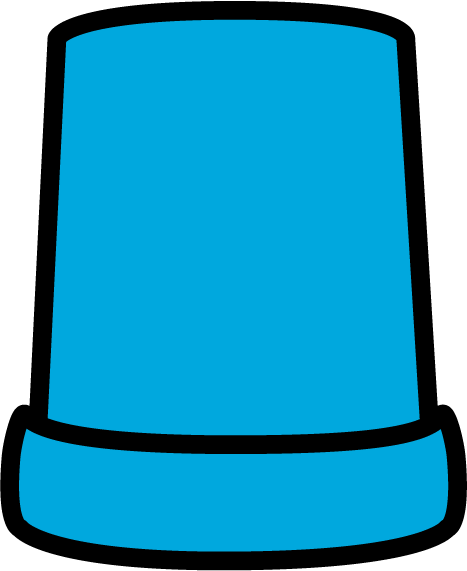 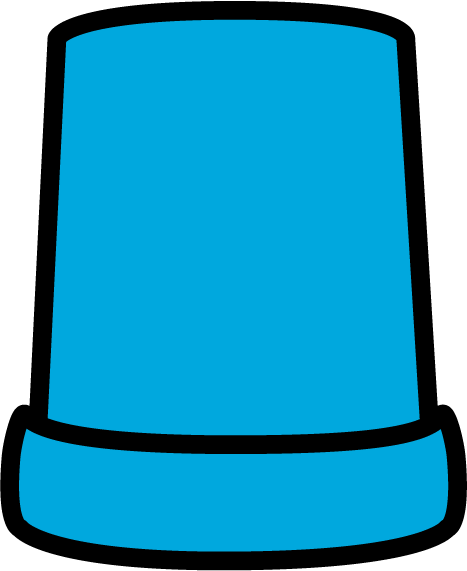 ٢سنتين
ثلاث٣
١ سنة
انتقل 
للسؤال 
التالي
تقييم الهدف الثاني
ركز جيدًا واختار الإجابة الصحيحة
ما اسم المدار التي تدور حوله الأرض؟
مدار الشمس
١
مدار الأرض
٢
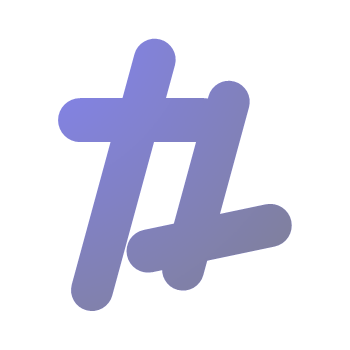 النشاط الختامي
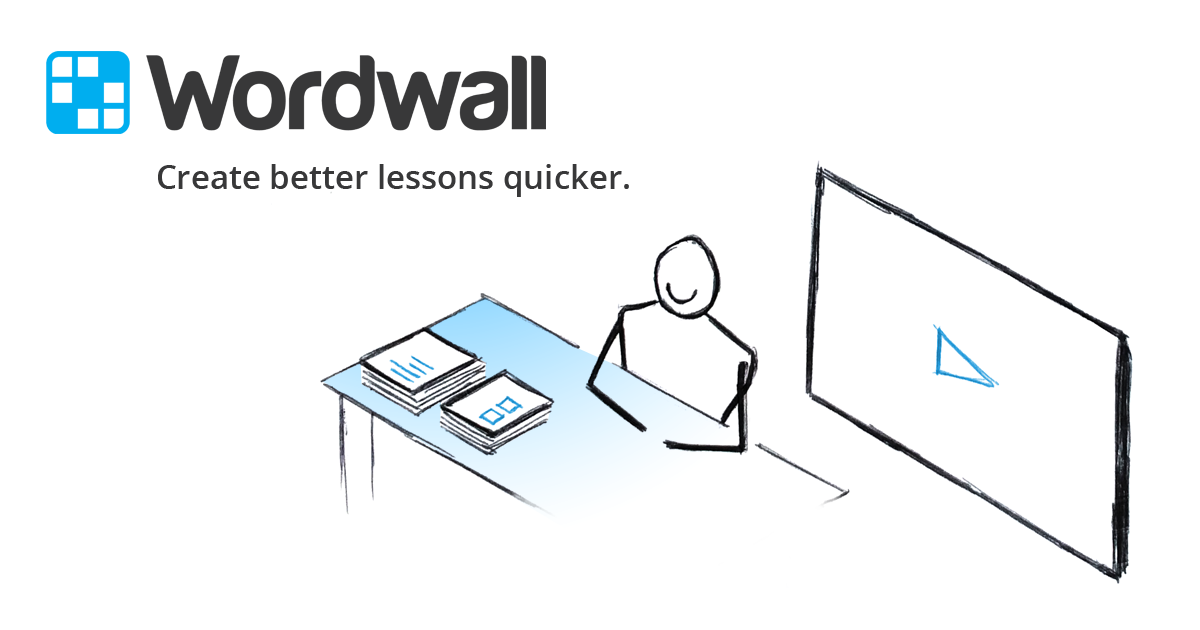 https://wordwall.net/play/28951/605/189